International Committee on Ultra Intense Lasers Conference
26 Sep. – 1 Oct. 2010, Watkins Glen, New York
Coherent Amplification of Ultrashort Pulses in a High-gain Medium: X-ray Lasers Seeded with High-Harmonic Pulses
Chul Min Kim, Karol A. Janulewicz, and Jongmin Lee
Advanced Photonics Research Institute
Gwangju Institute of Science and Technology
Supported by UQBF program
[Speaker Notes: What a long title! Simply speaking, we want amplify an x-ray pulse with good properties. Can the amplification in x-ray region be as successful as that in optical region? OrCan we proceed in the way we have done in optical region]
Motivation
Time-resolved spectroscopy/microscopy: a frontier science
Investigation of material structure/dynamics at (sub)fs and nm, i.e. almost at its finest scales
Ex). Attoscience, coherent diffraction imaging, …
Desirable pulse properties for the frontier science
Strong		for SNR and nonlinear optics
Ultrashort	for temporal resolution
Coherent	for phase control and ultimate resolution
Polarized 	for quantum state specification
X-ray/EUV	for spatial resolution
Practical X-ray Sources
Coherent X-ray/EUV Sources
Topic of this talk
Seed
X-ray/EUV amplifier
HH-Seeding of XRL
Research questions
How promising is HHseeding of XRL for
strong ultrashort coherent polarized x-ray/EUV sources?
How is it different from optical amplification?
– physics of amplification of ultrashort x-ray/EUV pulses in a high-gain medium
Experimental reports
Zeitoun et al., Nature 431, 426 (2004).
   - With gas-target XRL, demonstration of successful amplification
Wang et al., Nature Photon. 2, 94 (2008).
   - With solid-target XRL, demonstration of amplification and 
     coherence enhancement
Optical Amplification vs HH Amplification
Optical amplification
HH amplification
Ni-like Ag (Ag19+) @ 13.9 nm
Ti:Al2O3 @ 820 nm
T1~ps ,T2~ps
T1~μs ,T2~ps
τp~fs
τp~ns
τp~ns
τp~?
Narrow gain bandwidth
Broad gain bandwidth
High gain (strong ASE)
g0~80 cm-1
Low gain (weak ASE)
g0~1 cm-1
Incoherent amplification
Coherent amplification
Maxwell-Bloch (MB) equations
field, population, and dipole
Frantz-Nodvik (FN) equations
intensity and population
Theoretical Description
Resonant amplification 
(short wavelength)
Plasma dynamics/kinetics
ex). saturation
FN or MB equations
Hydrodynamic equations
Frantz-Nodvik equations
	Wang et al., Nature Photon. 2, 94 (2008)
 Maxwell-Bloch equations
	Al’miev et al., Phys. Rev. Lett. 99, 123902 (2007)
	Robillart et al., X-Ray Lasers 2008
	Kim et al., Phys. Rev. A 80, 053811 (2009); 
                               Phys. Rev. Lett. 104, 053901 (2010) 
	Variation in treating adiabaticity, randomness of spontaneous 	emission, polarization, dimensions, and plasma dynamics/kinetics
Our approach
1D MB equations with non-adiabaticity, randomness of spontaneous emission, and polarization
Plasma dynamics/kinetics  with simple relaxation  processes and pumping function
Theoretical Model
Atoms pumped synchronously with HH pulse
(ideal traveling-wave amplification)
Ag19+: 4d → 4p (13.9 nm)
x
High harmonic pulse
(13.9 nm, x-pol. , 25 fs, 1 nJ, 400 μm2)
z
y
Atomic response
Bloch equations
(time domain)
Field evolution
Maxwell equation 
(space domain)
Two-level  four-state atom
Ag19+
b
LHC
RHC
a-1
a0
a1
pumping (collisional)
Level b: 3d9 4d: 1S0 (m=0)
decay (radiative/collisional)
Level a: 3d9 4p: 1P1 (m=-1,0,1)
lasing transition
Practically, a Λ system with pumping and decay
The states of the degenerate lower level should be separately treated.
Shore, The Theory of Coherent Atomic Excitation
Hasegawa et al., J. Opt. Soc. Korea 13, 60 (2009)
Maxwell-Bloch equations
Eq. for
populations
Eq. for dipole
Eq. for electric fields
pumping to the upper level
random source of spontaneous emission; succession of independent wavelets
Larroche et al., Phys. Rev. A  62, 043815 (2000)
Shore, The Theory of Coherent Atomic Excitation
Parameters
From EHYBRID (laser-plasma simulation)
From MCDFGME (atomic calculation)
From typical experimental report
Relaxation rates > HH pulsewidth: coherent amplification
ASE XRL Pulse
cf. Experimental Measurement
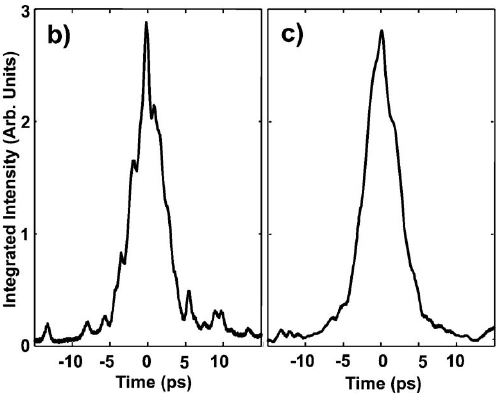 FWHM = 5 ps
No input harmonic pulse; pure ASE
Propagation length = 5 mm
Time-dependent gain from EHYBRID
Larotonda et al., Opt. Lett. 31, 3043 (2006)
Key Result: HH-seeded XRL Pulse
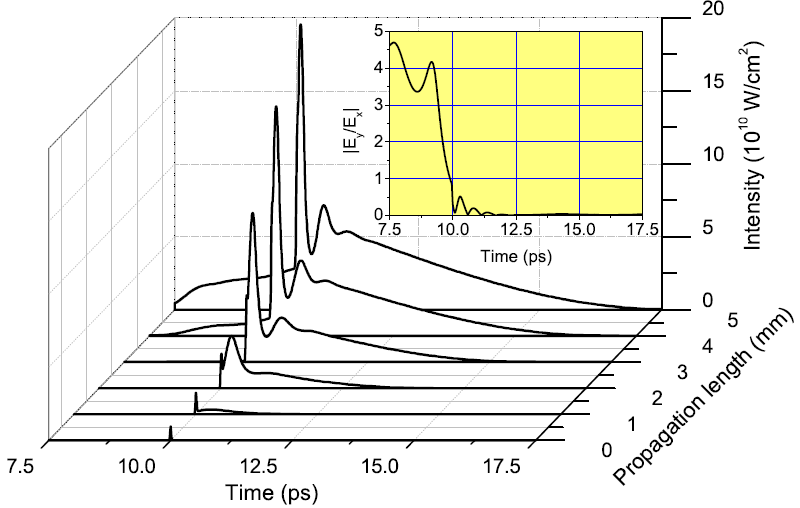 ASE
Unpolarized
High divergence
Trailing polarization decay, its amplification, and Rabi oscillation
Linearly polarized
Low divergence
Input harmonic pulse
gaussian 25 fs, 1 nJ
C. M. Kim et al., Phys. Rev. A 80, 053811 (2009)
C. M. Kim et al., Phys. Rev. Lett. 104, 053901 (2010)
Rabi Oscillation (upon saturation)
Energy of amplified HH << Energy of trailing coherent pulse
  pulse width >= ps
Amplification
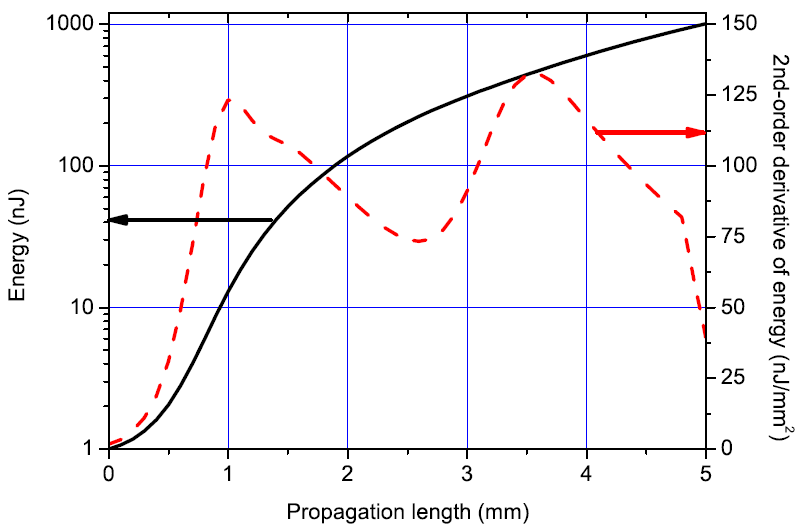 Two saturations: one from coherent part and the other from ASE
For definition of saturation onset point, Imesch et al., X-Ray Lasers 2008
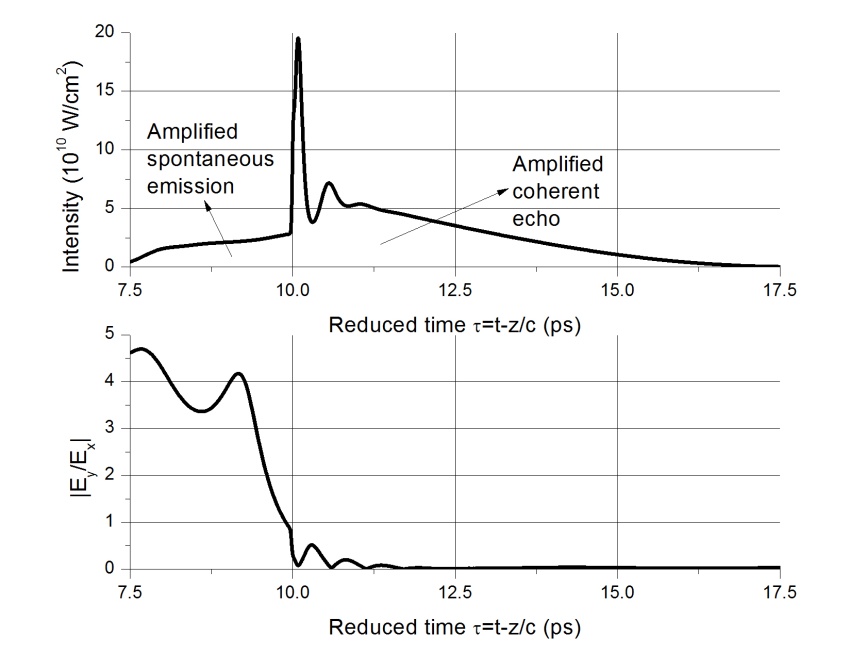 Degree of Polarization
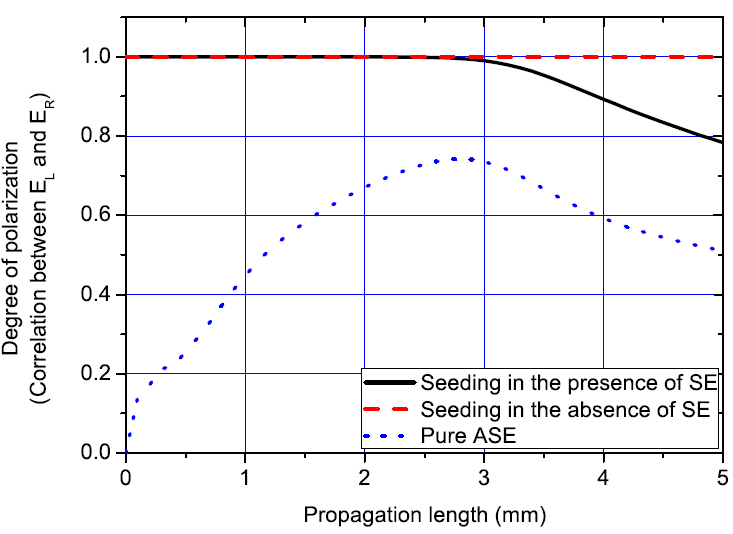 Within a limited medium length, almost completely polarized.
ASE reduces degree of polarization.
Amplification vs Harmonic Energy
Once saturated, no significant difference in energy extraction
Injection Time Optimization
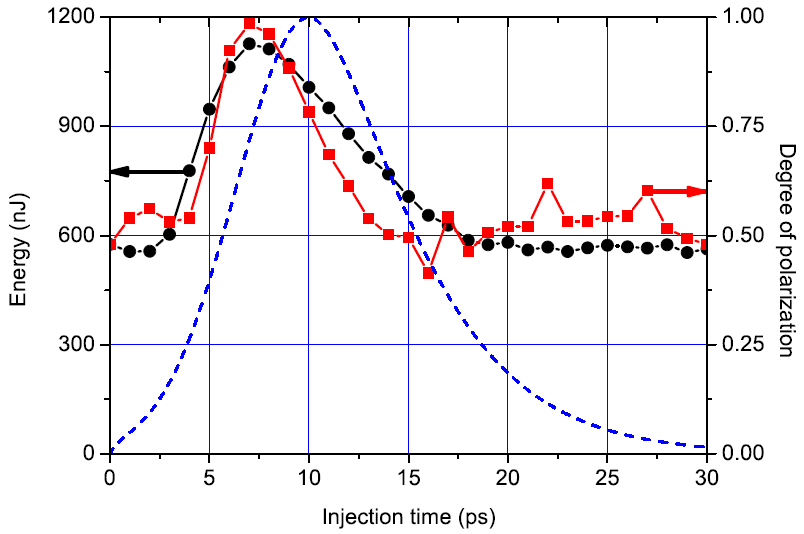 Gain(τ)
Adjustment of injection time brings stronger and more polarized radiation.
Conclusion
HH seeding of XRL for
strong ultrashort coherent polarized x-ray/EUV source?
Not for energy but for intensity
< ps for main peak
expected
expected
How is HH amplification different from optical amplification?
Strong ASE and narrow gain bandwidth restricts pulsewidth, coherence, and polarization.
How can we mitigate the restriction?
Make the interaction coherent as long as possible.
Use of a ps-long HH pulse (unpractical)
Adjustment of HH injection time
Multiple HH injection
Multistage Amplification
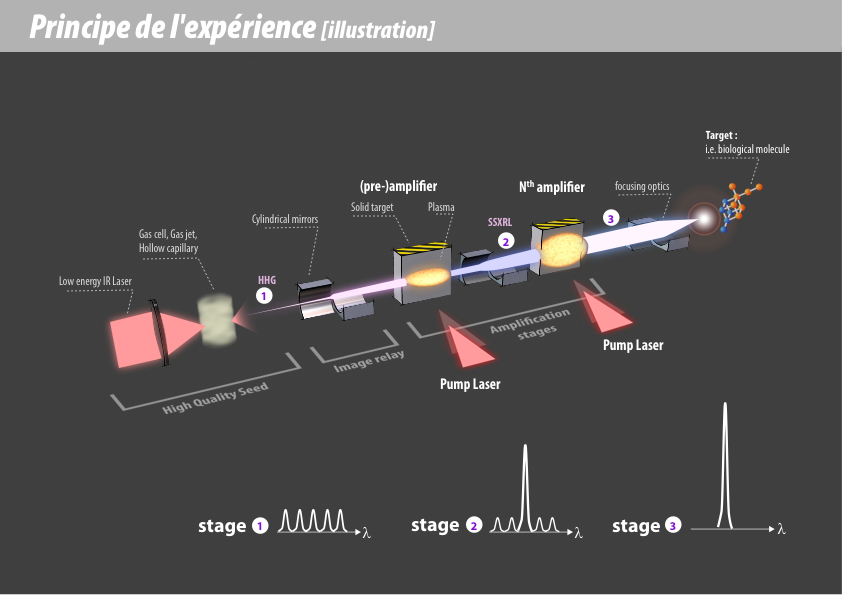 Courtesy of P. Zeitoun
HH-seeded XFEL
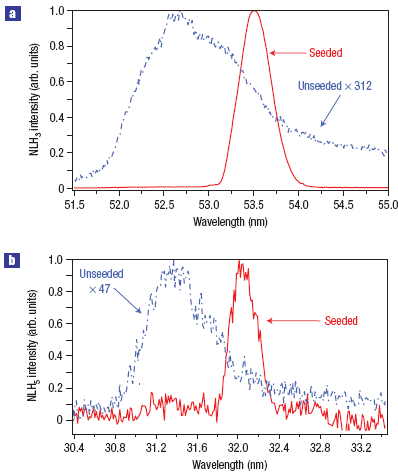 HH seed pulse may improve longitudinal coherence and pulse energy.
Separation problem (ve < c)?
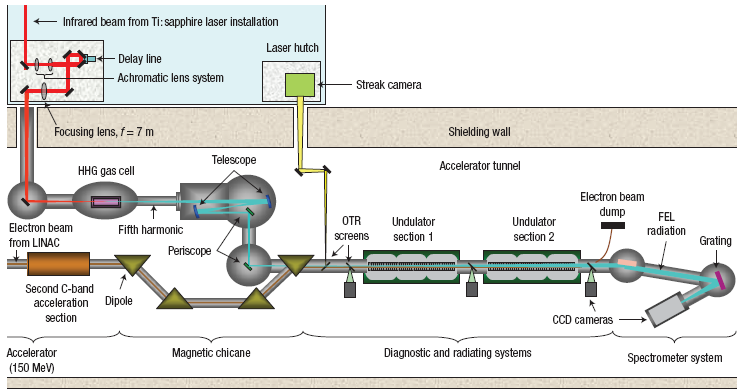 Lambert et al., Nature Phys. 4, 297 (2008)